Retiming Scan Circuit To Eliminate Timing Penalty
Ozgur Sinanoglu
NYU - AD
Vishwani D. Agrawal
Auburn University
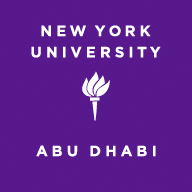 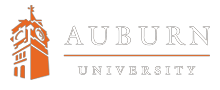 [Speaker Notes: The slide guide is available in the following file:

slidesV10.1.ppt:	PowerPoint, version 2003 format.]
MUX
MUX
MUX
MUX
MUX
Scan Insertion
Combinational
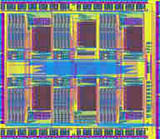 Combinational
Circuit
Sequential
Circuit
Flip-flops converted to
fully accessible scan cells
Bring the circuit to any state
Observe the state any time
Scan cells controlled and observed through shift operations
Sequential test generation
Flip-flops
[Speaker Notes: To deal with the sequentiality problem, one widely utilized DfT approach scan insertion. With the late addition of Intel, any chip design company is utilizing scan insertion today. The idea is adding some multiplexer logic to convert registers into fully accessible scan elements during test so that with shift operations desired stimulus can be loaded into the registers while their content can be unloaded for observation. However,still the number of possible patterns is exponential in the number of registers, which approaches one M today.]
Scan Based Test
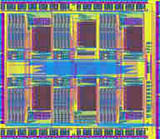 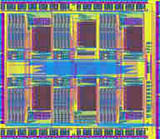 Automatic
Test
Equipment
Automatic
Test
Equipment
Test application:
Circuit
Under
Test
Loading stimulus
MUX
Q
D
Capturing response
Unloading response
F_out
Scan MUX
F_in
Can select:
Functional input
Scan input
S_out
S_in
Scan cell
Scan_en
clk
[Speaker Notes: Testers typically have multiple channels; however, the more the channels, the costlier. But multitude of channels enables multiple scan chains. Instead of having one long scan chain, we break it into multiple shorter scan chains, so the load/unload operations take fewer cycles.]
Scan Multiplexer
Scan multiplexers enable full access to registers during test
Sequential test generation → combinational test generation
Test generation complexity, test quality, debugging benefits
Combo path
MUX
MUX
F_out
Q
Q
D
D
Scan MUX
F_in
S_out
S_in
Scan cell
Scan_en
clk
Scan delay = (Fanout + MUX) delay on functional paths
     performance degradation (slower chip!)
Remedy: Partial Scan?
Test generation complexity!
[Speaker Notes: As designs are getting more complex and new defect types are emerging due to reduced feature sizes, test will become only more challenging and the answer is modular testing due to all the benefits it offers.]
Earlier Work: Scan Cell Transformation
Move the scan MUX off the critical path
Additionally, 1 FF and 1 MUX inserted per transformation
Transformation applied on only critical path sinks
MUX delay moved elsewhere
F_out
Before transformation
After transformation
F_out
longer
shorter
F_in
Q
D
MUX
F_in
S_out
original
MUX
Q
D
S_out
S_in
original
MUX
Q
D
S_in
shadow
Scan_en
Scan_en
Sel_shadow
Sinanoglu, “Eliminating Performance Penalty of Scan,” VLSI Design 2012
[Speaker Notes: As designs are getting more complex and new defect types are emerging due to reduced feature sizes, test will become only more challenging and the answer is modular testing due to all the benefits it offers.]
Earlier Work: Scan Cell Transformation
Scan penalty:
MUX-delay + fanout-delay
Performance saving by this approach (best case):
MUX-delay - fanout-delay (not entire scan penalty)
F_out
Before transformation
After transformation
F_out
longer
shorter
F_in
Q
D
MUX
F_in
S_out
original
MUX
Q
D
S_out
S_in
original
MUX
Q
D
S_in
shadow
Scan_en
Scan_en
Sel_shadow
Sinanoglu, “Eliminating Performance Penalty of Scan,” VLSI Design 2012
[Speaker Notes: As designs are getting more complex and new defect types are emerging due to reduced feature sizes, test will become only more challenging and the answer is modular testing due to all the benefits it offers.]
Scan Operations with Transformed Cells
Combinational Logic
Q
D
Q
D
S_out
original
original
Scan_en
Q
D
Q
D
shadow
S_in
original
Scan_en
Sel_shadow
Scan_en
3-bit scan chain fragment; middle cell transformed
CAPTURE: 	 Scan-en = 0    Sel_shadow = 1
Scan Operations with Transformed Cells
Combinational Logic
Q
D
Q
D
S_out
original
original
Scan_en
Q
D
Q
D
shadow
S_in
original
Scan_en
Sel_shadow
Scan_en
3-bit scan chain fragment; middle cell transformed
FIRST SHIFT:    Scan-en = 1    Sel_shadow = 0
Scan Operations with Transformed Cells
Combinational Logic
Q
D
Q
D
S_out
original
original
Scan_en
Q
D
Q
D
shadow
S_in
original
Scan_en
Sel_shadow
Scan_en
3-bit scan chain fragment; middle cell transformed
OTHER SHIFTS:    Scan-en = 1    Sel_shadow = 1
Scan Operations with Transformed Cells
Combinational Logic
Q
D
Q
D
S_out
original
original
Scan_en
Q
D
Q
D
shadow
S_in
original
Scan_en
Sel_shadow
Scan_en
3-bit scan chain fragment; middle cell transformed
Same scan capabilities  Same test time, coverage, etc.
Proposed: Retiming Scan Circuit
Retiming in general: 
Moving FFs across combinational logic
Functionality of a synchronous circuit unchanged
Combinational 
Logic
Combinational 
Logic
Retiming
D
D
D
Q
Q
Q
Proposed solution:
Apply retiming across scan multiplexer at the critical path sinks
Apply retiming across scan fanout at the critical path origins
Save entire scan penalty
C. E. Leiserson, F. Rose, and J. B. Saxe, “Optimizing Synchronous Circuits by Retiming,” Caltech Conf. on VLSI, 1983
Proposed: Retiming Scan Circuit
F_out
Critical path
F_in
S_out
S_in
Q
Q
Q
D
D
D
Scan_en
Critical path
F_in
Q
Q
Q
D
D
D
S_in
Select between current func/scan input based on current scan-en
Scan_en
Scan_en_del
Select between registered func/scan input based on registered scan-en
Proposed: Retiming Scan Circuit
F_out
Critical path
F_in
S_out
S_in
Q
Q
Q
D
D
D
Scan_en
Critical path
F_in
Q
Q
Q
D
D
D
S_in
Scan_en_del
Select between current func/scan input based on current scan-en
Scan_en
Scan_en_del
Select between registered func/scan input based on registered scan-en
shared
Proposed: Retiming Scan Circuit
F_out
Critical path
F_in
S_out
S_in
Q
Q
Q
D
D
D
Scan_en
Critical path
F_in
Q
Q
Q
D
D
D
S_in
Scan_en_del
Identical functionality
Both normal & scan modes
Scan_en
MUX delay transferred forward
Best case saving: MUX delay
Scan_en_del
shared
Proposed: Retiming Scan Circuit
Critical path
F_out
F_in
S_out
original
Q
D
S_in
Scan_en_del
shadow
Scan enable
clock
4
4
2
3
Scan_en
Scan_en_del
1
Q
Q
Q
D
D
D
Impact on test application (stuck-at):
Loaded stimulus reflects from shadow FF
Response captured in original FF
First shift from original FF
Subsequent shifts from shadow FF
Proposed: Retiming Scan Circuit
Critical path
F_out
F_in
S_out
original
Q
D
S_in
Scan_en_del
shadow
Scan enable
4
clock
5
5
2
3
Scan_en
Scan_en_del
1
Q
Q
Q
D
D
D
Impact on test application (LOC-based):
Loaded stimulus reflects from shadow FF
Launch from original FF
Capture in original FF
First shift from original FF
Subsequent shifts from shadow FF
Proposed: Retiming Scan Circuit
Critical path
F_out
F_in
S_out
original
Q
D
S_in
Scan_en_del
shadow
Scan enable
4
clock
5
5
2
3
Scan_en
Scan_en_del
1
Q
Q
Q
D
D
D
Impact on test application (LOS-based):
Loaded stimulus reflects from shadow FF
Shift-based launch from shadow FF
Capture in original FF
First shift from original FF
Subsequent shifts from shadow FF
Proposed: Retiming Scan Circuit
Critical path
F_out
F_in
S_out
original
Q
D
S_in
Scan_en_del
shadow
Scan_en
Scan_en_del
Q
Q
Q
D
D
D
Same scan capabilities  Same test time, coverage, etc.
Impact on Timing
CP – 1.0∆MUX
s13
s12
CP – 0.8∆MUX
s7
CP – 1.5∆MUX
s8
s6
s9
CP – 0.7∆MUX
CP
s10
s4
CP – 0.3∆MUX
All paths within 2∆MUX delays from critical path shown above
Impact on Timing
CP – 1.0∆MUX
s13
s12
CP – 0.8∆MUX
CP – 0.5∆MUX
s7
CP – 1.5∆MUX
s8
s6
s9
CP – 0.7∆MUX
CP – 1.7∆MUX
CP
s10
s4
CP – 1.0∆MUX
CP – 0.3∆MUX
All paths within 2∆MUX delays from critical path shown above
Impact on Timing
CP – 1.0∆MUX
s13
s12
CP – 0.8∆MUX
CP – 0.5∆MUX
s7
s8
s6
s9
CP – 1.7∆MUX
s10
s4
CP – 1.0∆MUX
CP – 0.3∆MUX
All paths within 2∆MUX delays from critical path shown above
Impact on Timing
CP – 1.0∆MUX
s13
s12
CP – 0.8∆MUX
CP – 0.5∆MUX
s7
s8
s6
s9
CP – 1.7∆MUX
CP – 1.3∆MUX
s10
s4
CP – 1.0∆MUX
CP – 0.3∆MUX
All paths within 2∆MUX delays from critical path shown above
Impact on Timing
CP – 1.0∆MUX
s13
s12
CP – 0.8∆MUX
CP – 0.5∆MUX
s7
s8
s6
s9
CP – 1.7∆MUX
CP – 1.3∆MUX
s10
s4
CP – 1.0∆MUX
All paths within 2∆MUX delays from critical path shown above
Impact on Timing
CP – 1.0∆MUX
s13
s12
CP – 0.8∆MUX
CP – 0.5∆MUX
s7
CP – 1.5∆MUX
s8
s6
s9
CP – 0.7∆MUX
CP – 1.7∆MUX
CP – 1.3∆MUX
s10
s4
CP – 1.0∆MUX
All paths within 2∆MUX delays from critical path shown above
Impact on Timing
CP – 1.0∆MUX
s13
s12
CP – 0.8∆MUX
s7
CP – 1.5∆MUX
Already
transformed
s8
s6
s9
CP – 0.7∆MUX
CP – 1.3∆MUX
s10
s4
CP – 1.0∆MUX
All paths within 2∆MUX delays from critical path shown above
Shortened critical path by 0.7 ∆MUX via 3 transformations
Impact on Timing
CP – 1.0∆MUX
s13
s12
CP – 0.8∆MUX
s7
CP – 1.5∆MUX
Already
transformed
s8
s6
s9
CP – 0.7∆MUX
CP – 1.3∆MUX
s10
s4
CP – 1.0∆MUX
All paths within 2∆MUX delays from critical path shown above
Shortened critical path by 0.7 ∆MUX via 3 transformations
Limitation:
Critical path originating and terminating at the same FF
Iterative Application of Transformations
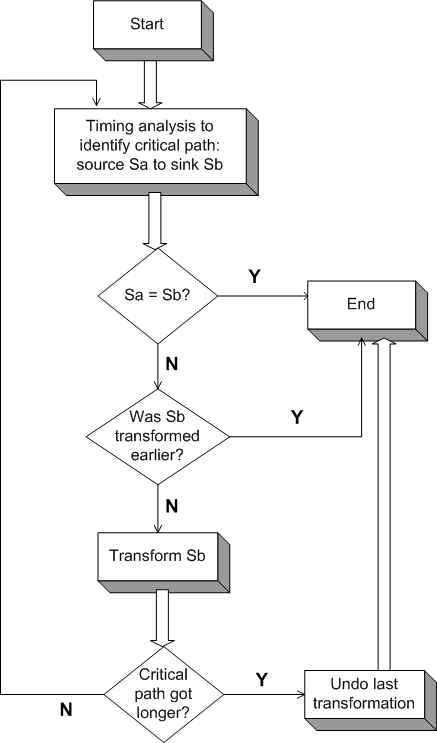 Scan Retiming Further
Critical path
F_out
F_in
S_out
Q
D
S_in
Scan_en_del
Critical path
Q
D
F_out
F_in
Q
Q
Q
Q
Q
D
D
D
D
D
S_in
Q
D
S_out
Scan_en_del
MUX delay transferred forward 
Fanout delay transferred backwards 
Best case saving: Entire scan penalty 
     (= MUX+fanout delay)
Scan_en
Scan_en_del
shared
Experimental Results
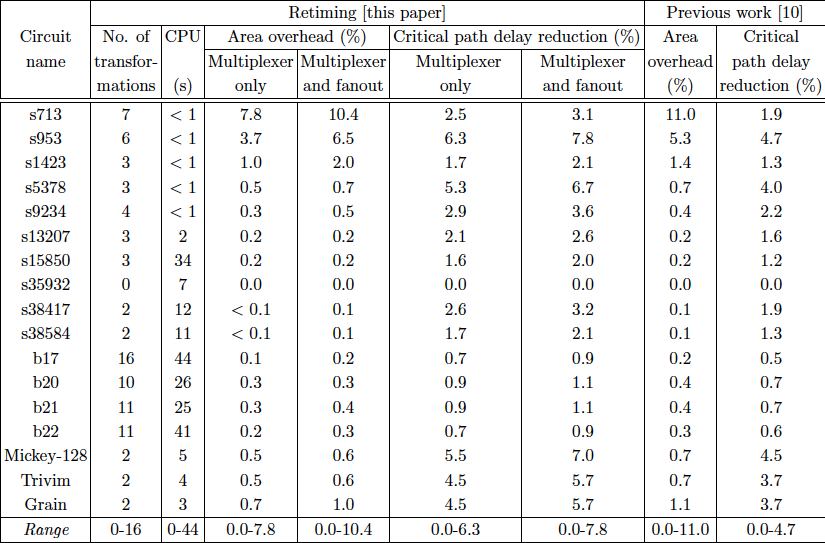 High performance stream-cipher encryption circuits 
 Higher reductions in critical path delay
Conclusions
MUX and fanout delay transfer through proposed scan circuit retiming
Can eliminate performance penalty of scan
Clock paths untouched

Retains intact:
Test development process (fault coverage,  pattern count, etc)
Test application process (test time, data volume, etc)

Few scan cells transformed  very small area cost